LCD Screen “Brake Interlock Fail”
Service Update #23-0825
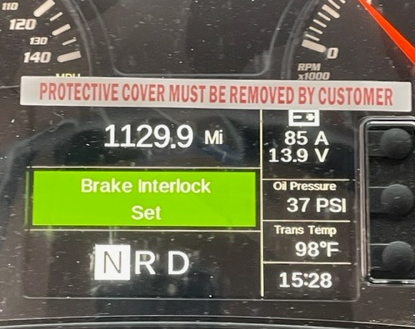 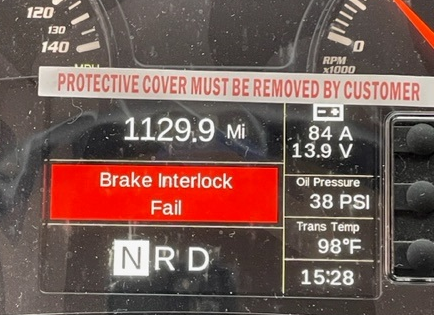 FIGURE #1
FIGURE #2
Momentary “Brake Interlock Fail” Warning Normal
Recently we have heard of issues where the brake interlock tied to the entrance door quickly flashes “Brake Interlock Fail” in RED on the center LCD screen of the dash cluster (FIGURE #1 ABOVE) when the entrance door is opened. 
This occurs for a split second and then “Brake Interlock Set” will come on the LCD screen of the dash cluster in GREEN (FIGURE #2 ABOVE) and remain on until the door is closed and the brakers release.
This is due to a communication delay in the new NEA electrical system.
1
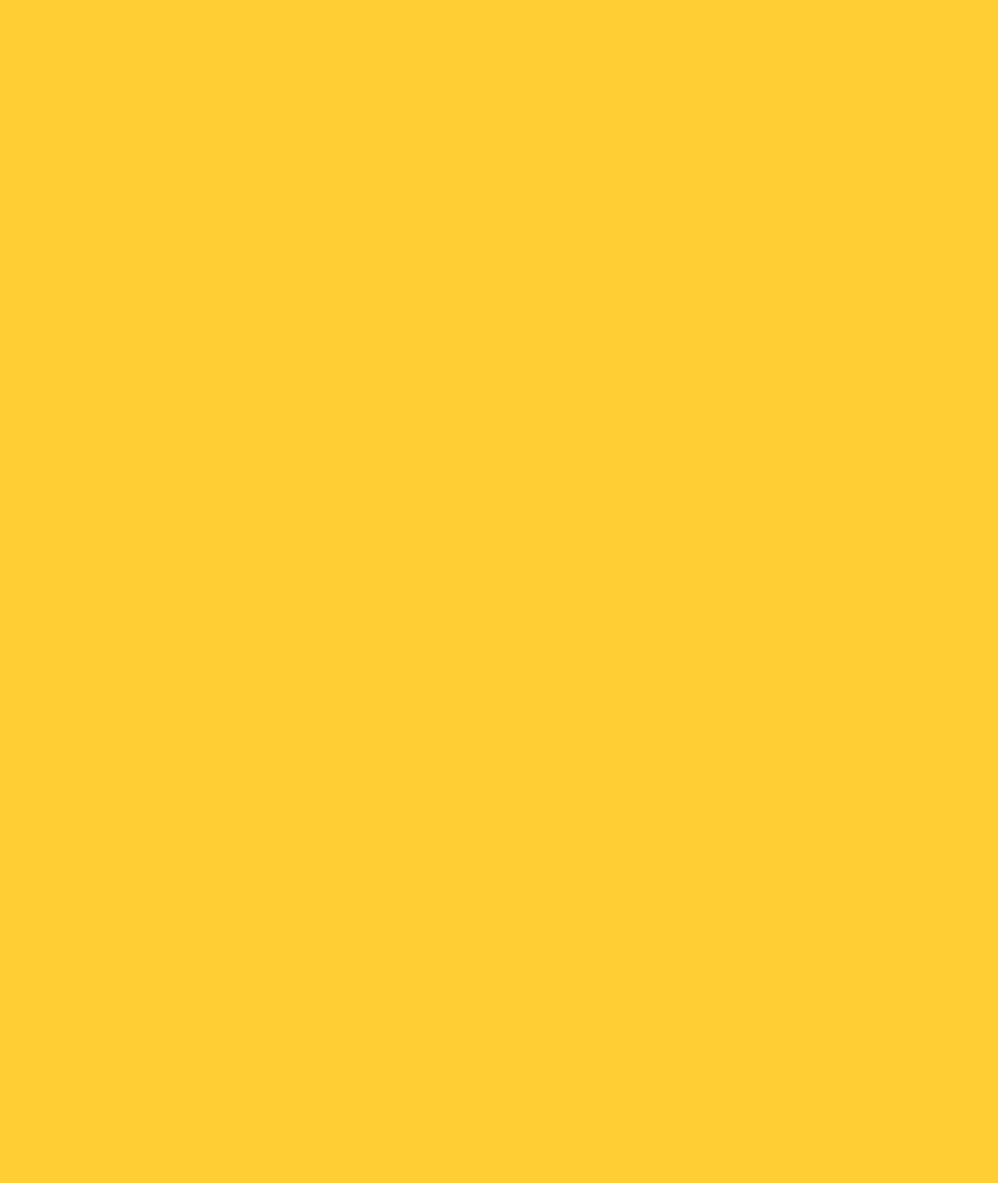 CONTACT ANY OF OUR SERVICE LOCATIONS WITH QUESTIONS
Director of Service 
Ryan Hemund  
rhemund@newyorkbussales.com	

Chittenango: 800-962-5768

Brian Lamaitis	
blamaitis@newyorkbussales.com 

Bob Reith
breith@newyorkbussales.com

Phil Tucker
ptucker@newyorkbussales.com 	
 	
Albany: 866-867-1100

Ben Reiling
breiling@newyorkbussales.com
 
Batavia: 800-463-3232

Brandon Shepard
bshepard@newyorkbussales.com

Middletown: 845-609-7070

Moncia Cherry
mcherry@newyorkbussales.com
Comments or Concerns:
John Johnston
jjohnston@newyorkbussales.com
Cell 315-263-0766
2
[Speaker Notes: Set up as a table would make it easier to edit

Add additional pages]